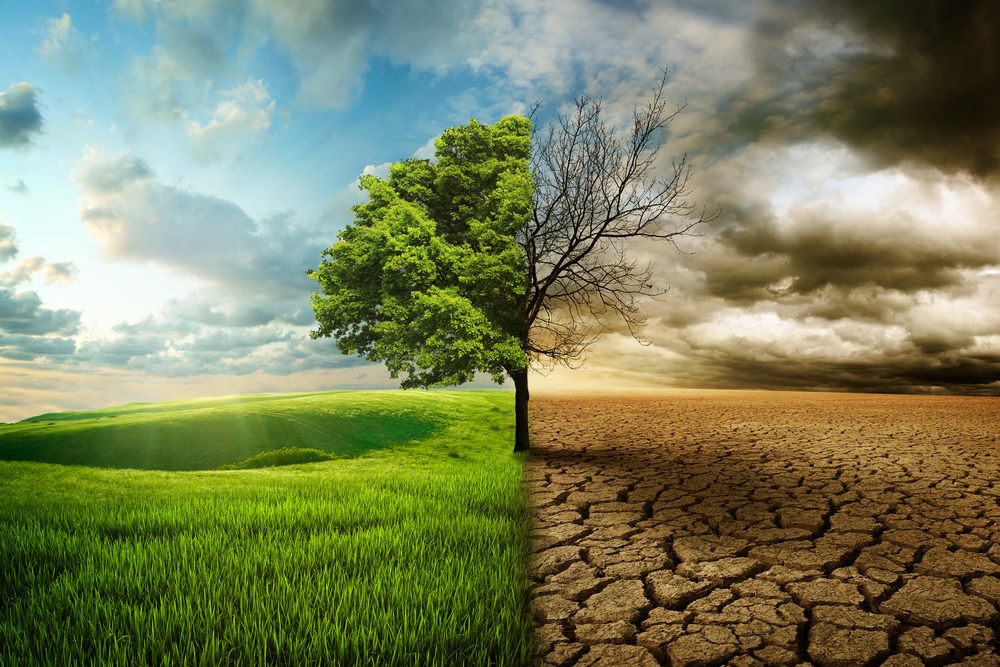 CAMBIAMENTI CLIMATICI E TRANSIZIONE ENERGETICA
Reale emergenza o grande isteria collettiva ?
Fonte: EURESIS.ORG
Le fonti
Petrolio
Gas: import, produzione nazionale, GNL
Rinnovabili: idroelettrico, eolico, solare, geotermico 
Idrogeno (vettore energetico)	
Nucleare: fissione e fusione
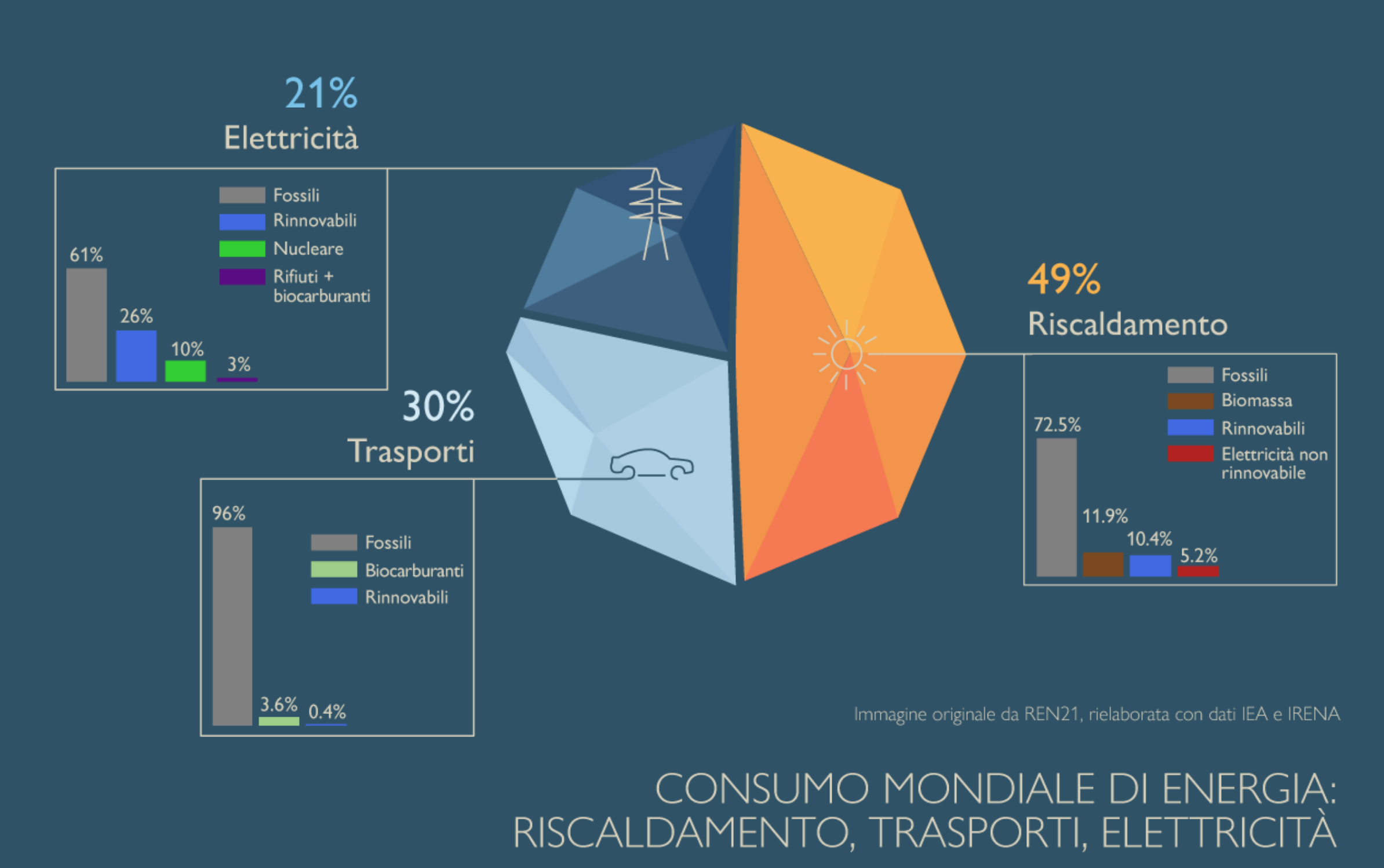 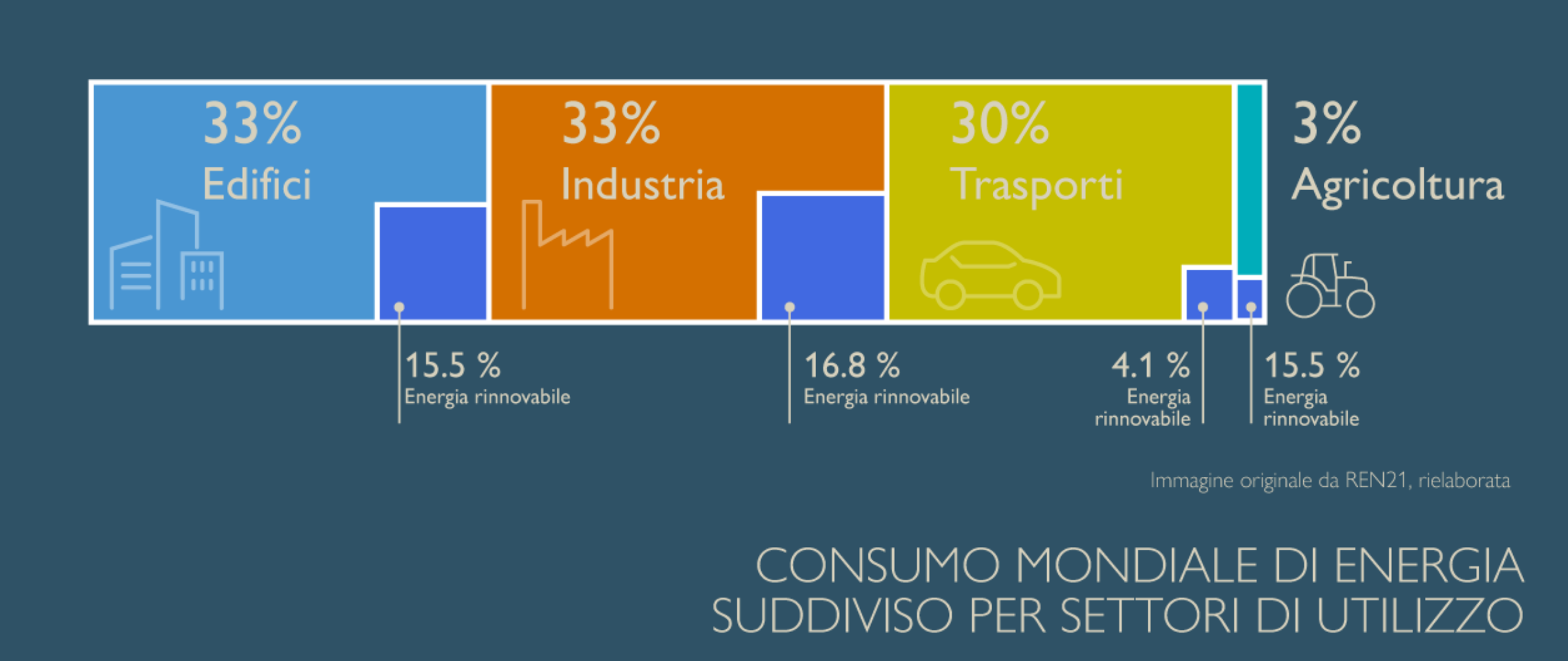 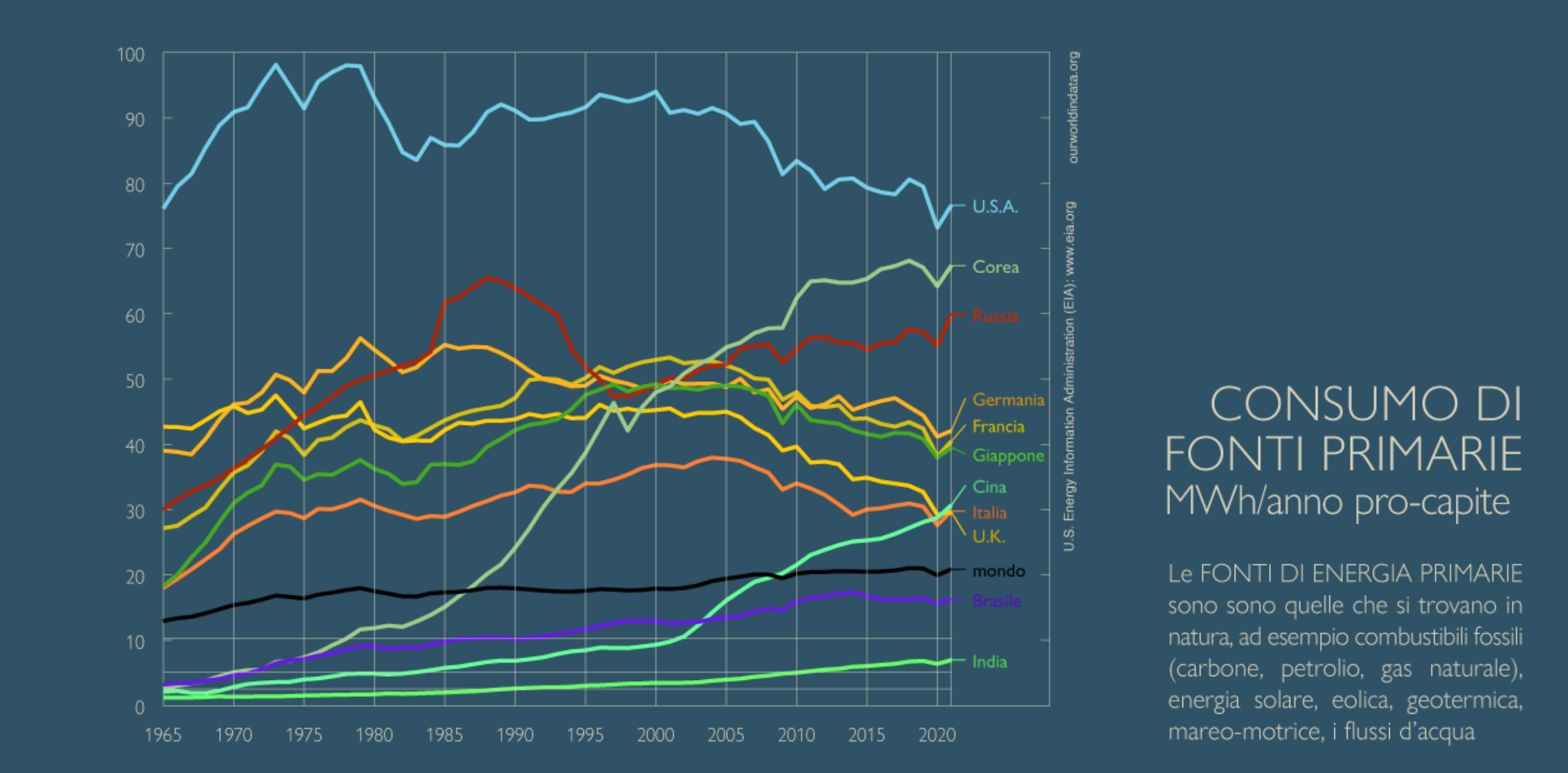 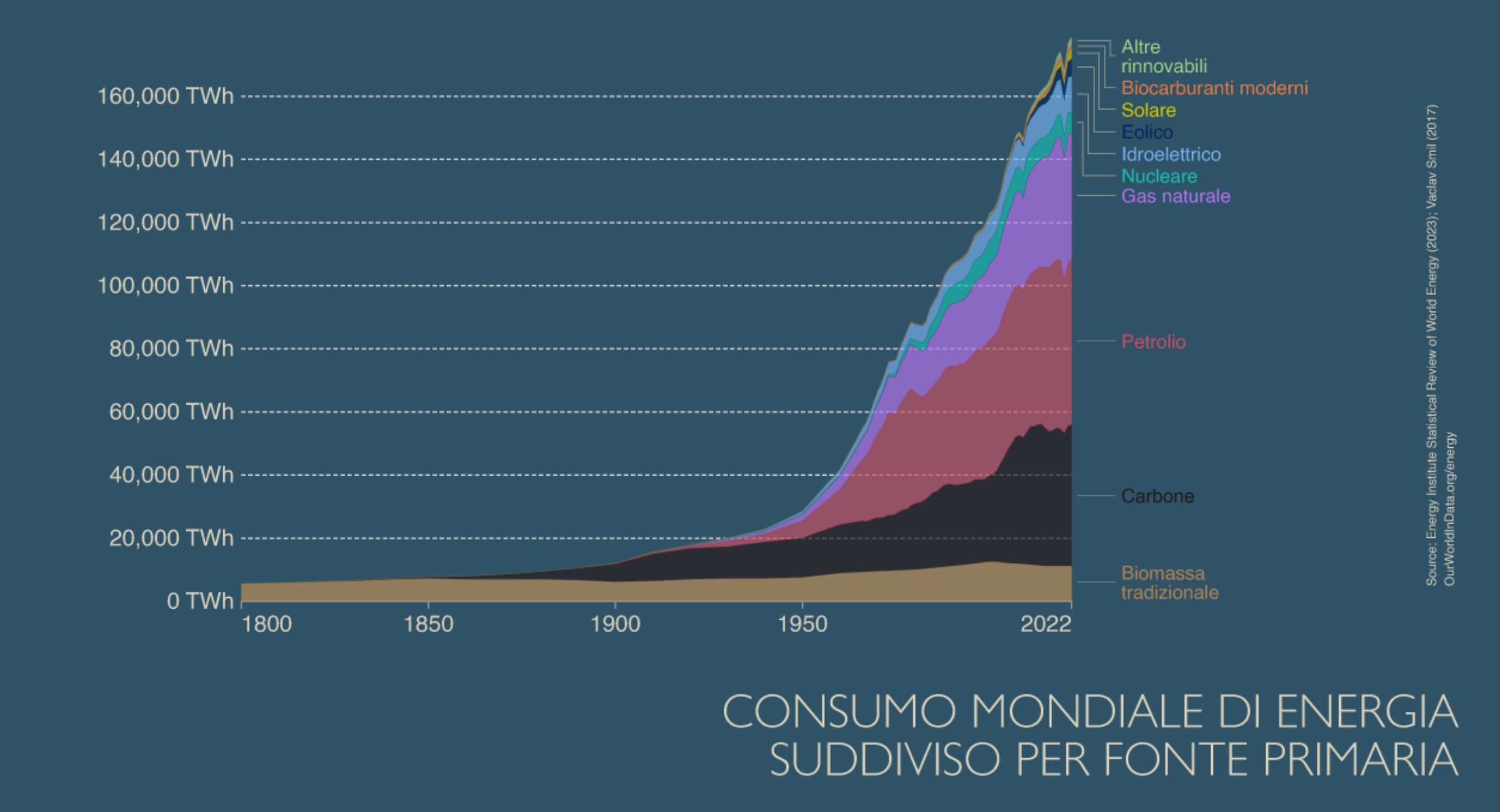 Confrontare i costi ($/MWh)
LCOE: Levelized Cost Of Energy
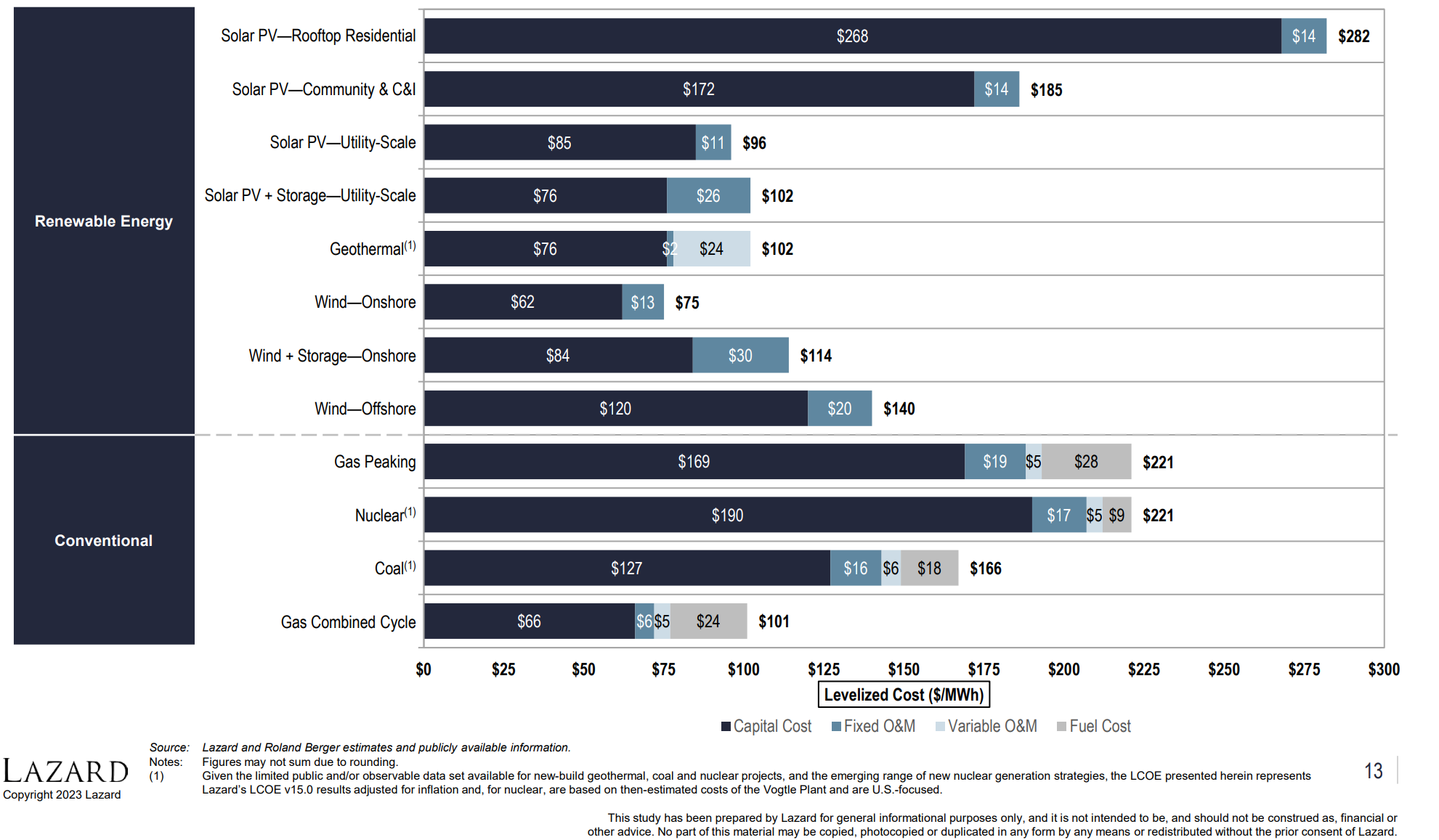 Cambiamento epocale
Cambiamento del modello di funzionamento del sistema energetico
Serve il lavoro di tutti:

Politica (guida)
Opinione pubblica (non ideologia)
Tecnologia (serve tempo per maturare)
La sostenibilità
Ambientale
Sociale
Economica
Le Comunità Energetiche
Energia per tutti
Nel 2025: 40.000 C.E. – 1.2 M di Italiani
PROSUMERS: tutti produttori e consumatori
Tramite i fondi PNRR: ogni 100 M€ investiti  264 M€ attività economica indotta (diretta ed indiretta)
C.C.U.S. (Carbon Capture Usage & Storage)Cattura, Utilizzo e Stoccaggio di CO2
(fonte ENI)
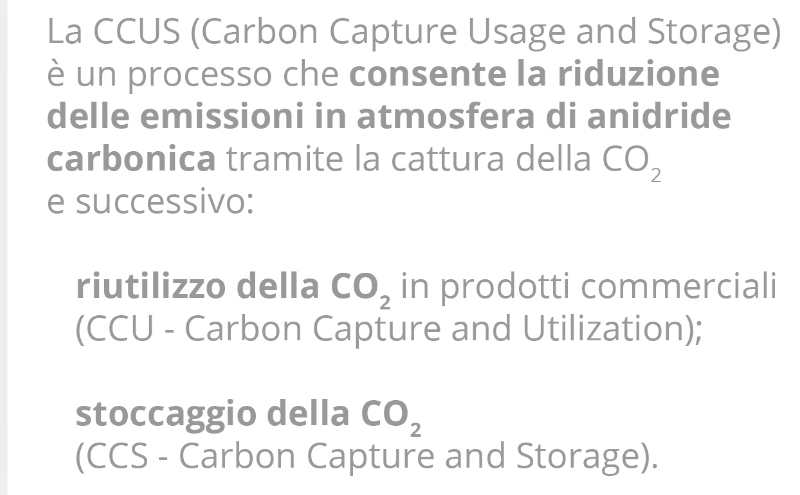 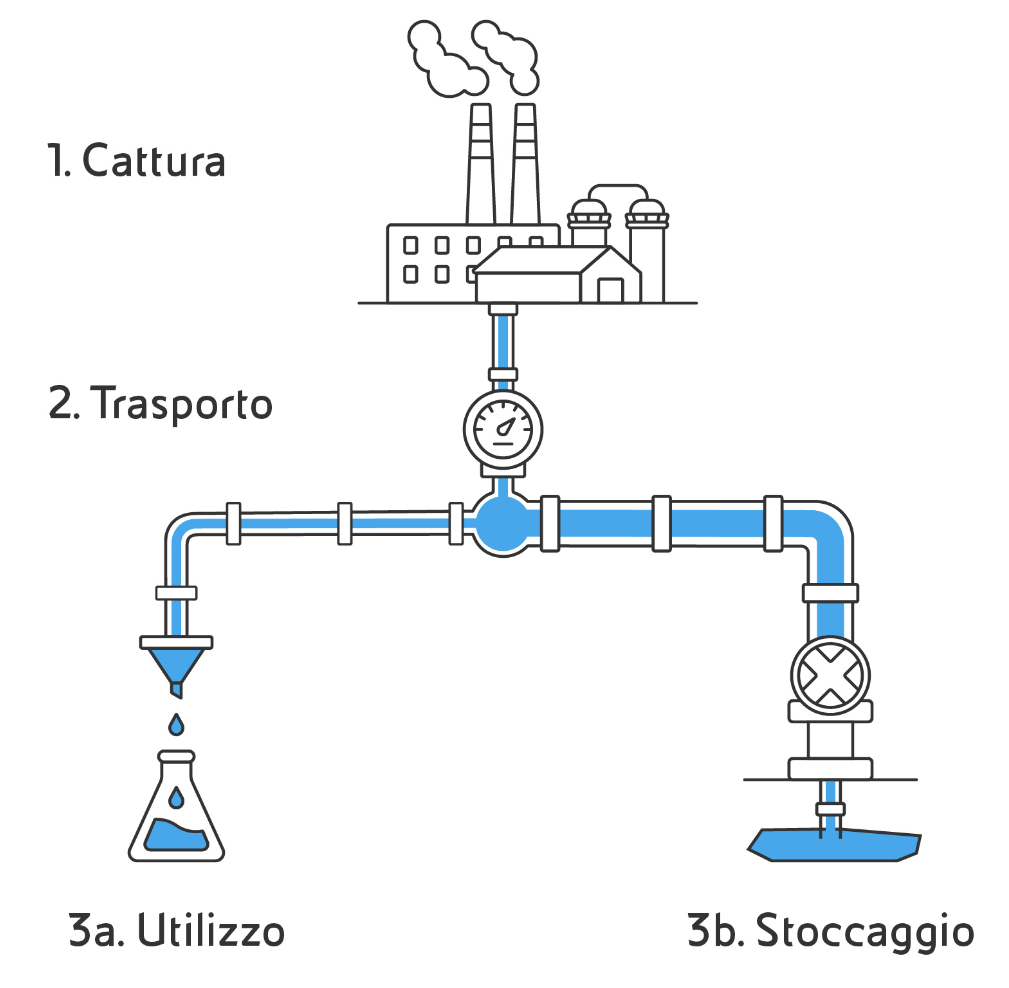 C.C.U.S. (Carbon Capture Usage & Storage)Cattura, Utilizzo e Stoccaggio di CO2
(fonte ENI)
Cattura della CO₂ emessa dalle industrie e stoccaggio permanente in formazioni rocciose sotterranee.
Idrogeno
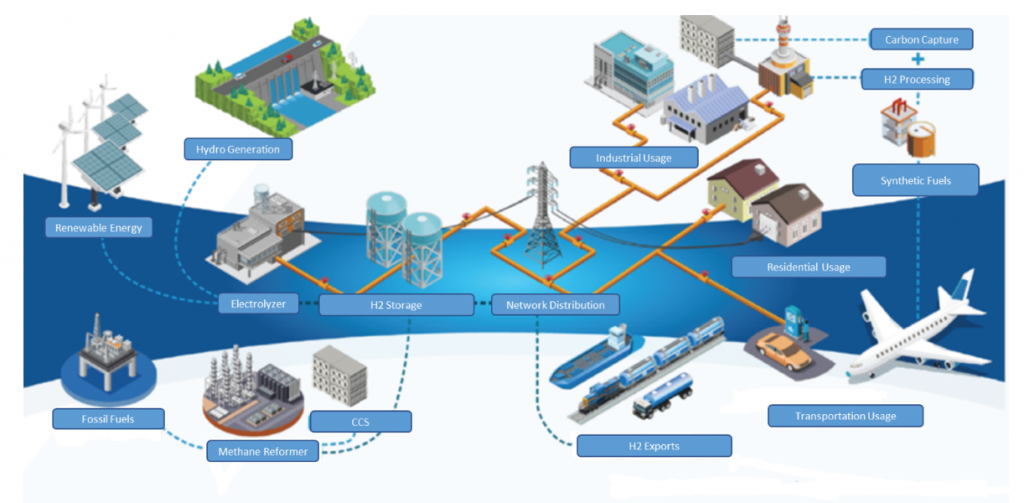 Auto a idrogeno
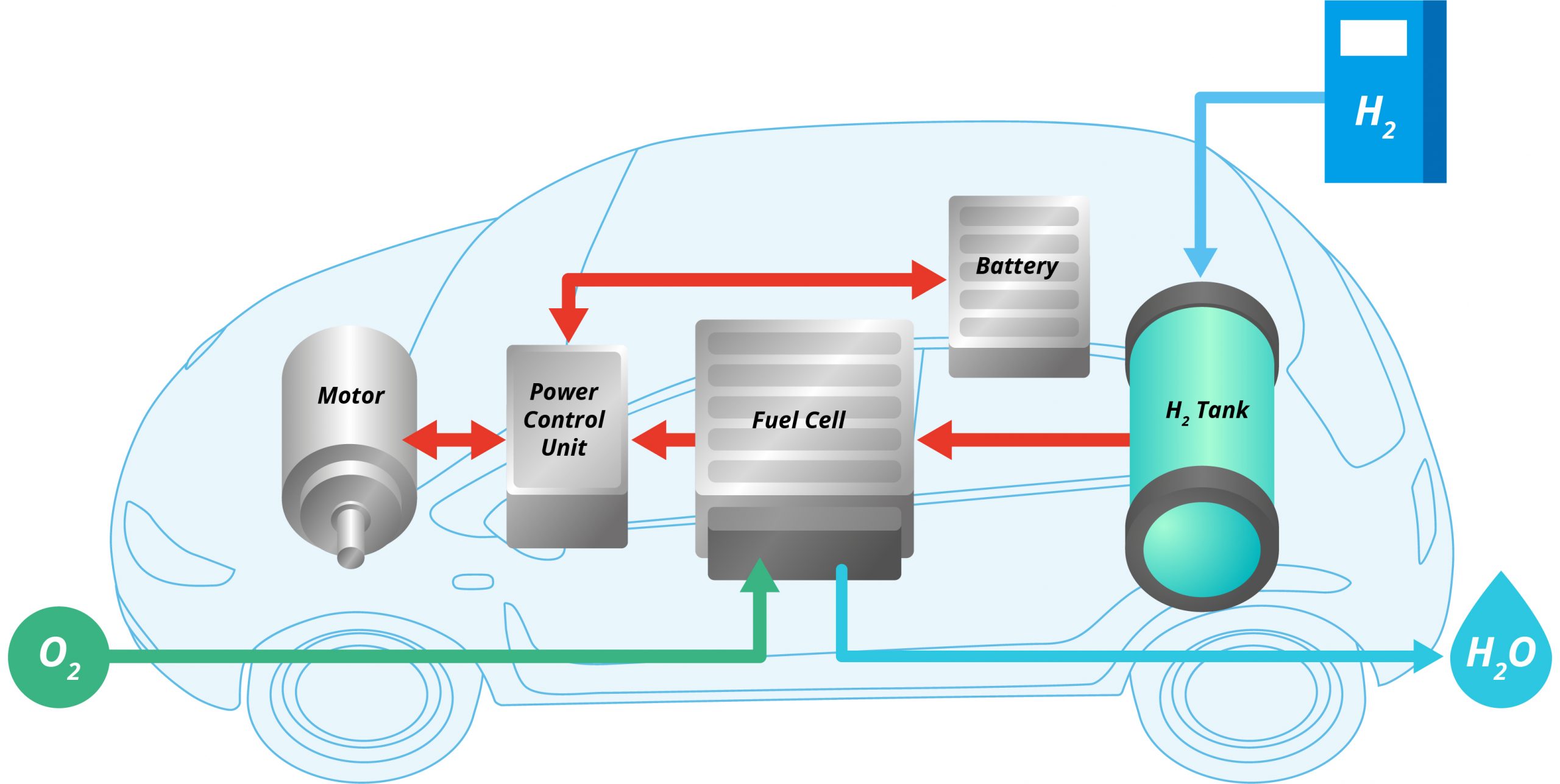 Auto a idrogeno